EOCT Physical Science Review
State
Movement
Proximity
Shape/Volume
Solid
Very little; slow
Tightly packed
Definite shape and volume
Liquid
Free to move; faster
Close together
No definite shape; definite volume
Gas
Very fast
Very far apart
No definite shape; fills container
SPS5. Students will compare and contrast the phases of matter as they relate to atomic and molecular motion.
Solid             Liquid             Gas
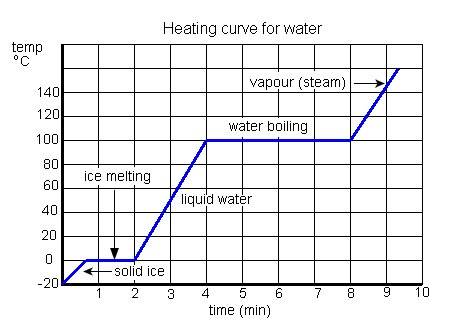 Plasma- the 4th state of matter
Plasmas consist of freely moving charged particles, i.e., electrons and ions. 
Lightning creates a jagged column of plasma. 
When an electric current is passed through neon gas, it produces both plasma and light. 
Part of a comet's streaming tail is plasma from gas ionized by sunlight and other processes. 
The Sun is a ball of plasma.
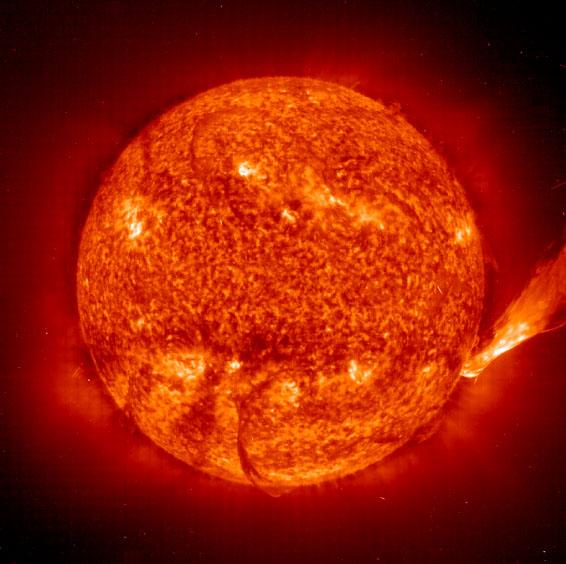 Matter
Element simplest form of matter; cannot be broken down, made of identical atoms
Compound a chemically combined substance made of two or more elements
Ionic bond transfer of electrons
Covalent bond sharing of electrons
Mixture different substances that are simply mixed together
Heterogeneous  non uniform composition
Homogeneous uniform composition; solutions
Physical and Chemical properties and changes
Physical properties are determined by observation, either looking or measuring  examples color, mass, density, odor luster, malleable, ductile

Chemical Properties can only be found through testing  example includes flammability
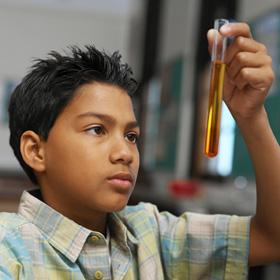 Physical and Chemical changes
Physical change original substance still exists - change in size, shape, or phase
Chemical change new substance is produced and energy always changes, can be accompanied by physical changes
Identification of a chemical change 
new  substances (products) are produced.  
gas is formed
temperature change
precipitate forms
appearance of a new color or odor
Examples fermentation, metabolism, electrolysis.
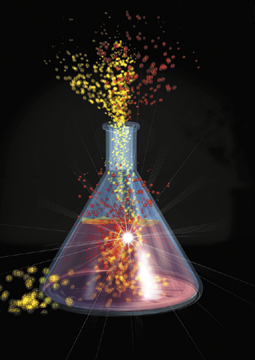 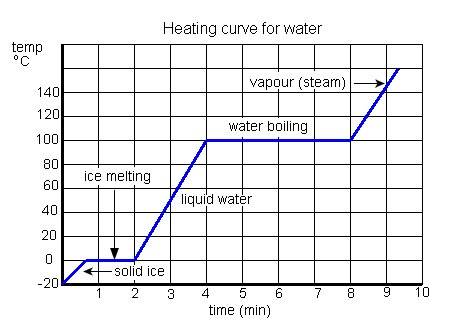 Phase Changes
SPS2. Students will explore the nature of matter, its classifications, and its system for naming types of matter.How to read a chemical formula
What is the coefficient?
What are the subscripts?
How many oxygen atoms are there?
Cation – positively charged ion, created when an atom loses an electron
Which is the cation? 
Anion – negatively charged ion, created when an atom gains an electron
Which is the anion?
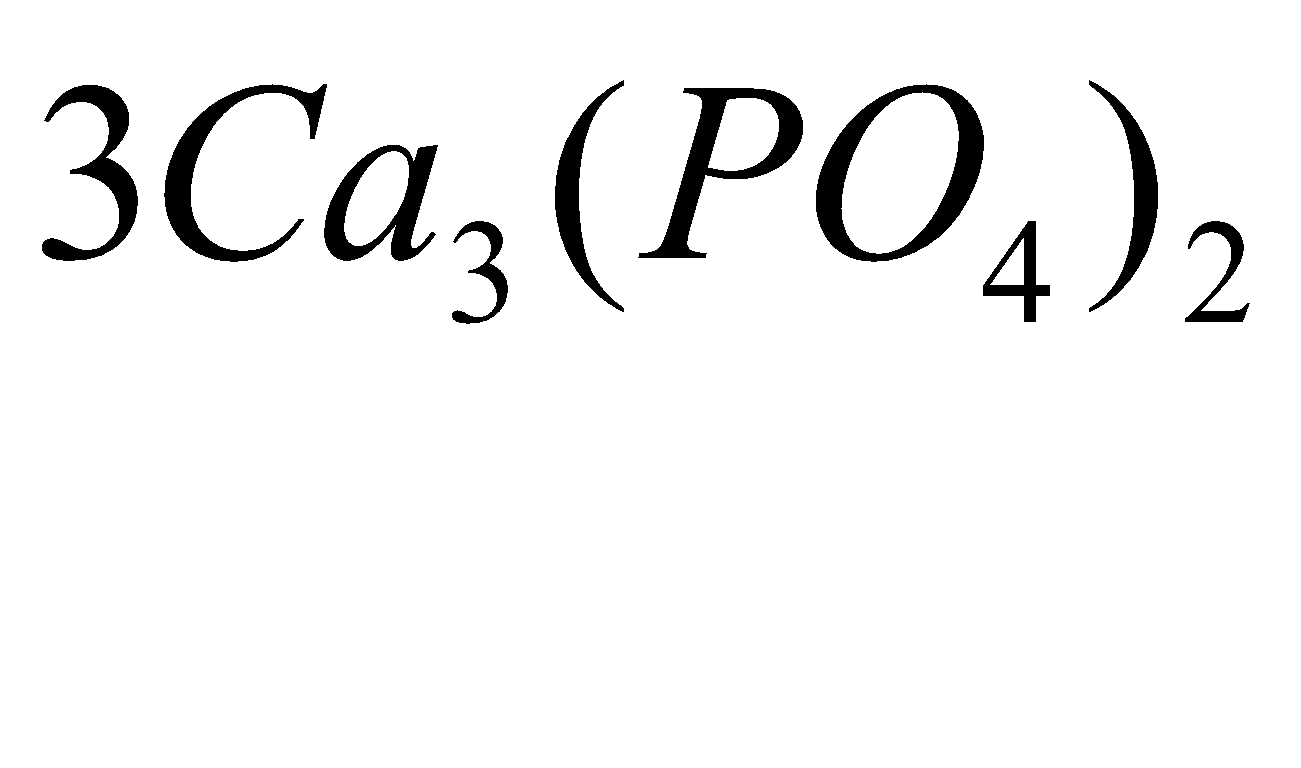 Covalent Bonds
-Between two nonmetals.
-Formed by sharing electron pairs
-Insoluble and non-electrolytes
Examples; O2, CO2, C2H6, H2O, SiC
Ionic Bonds
Between a metal and a nonmetal
Transfer of electron (s)
Soluble and Strong Electrolytes
Examples:  NaCl, MgO
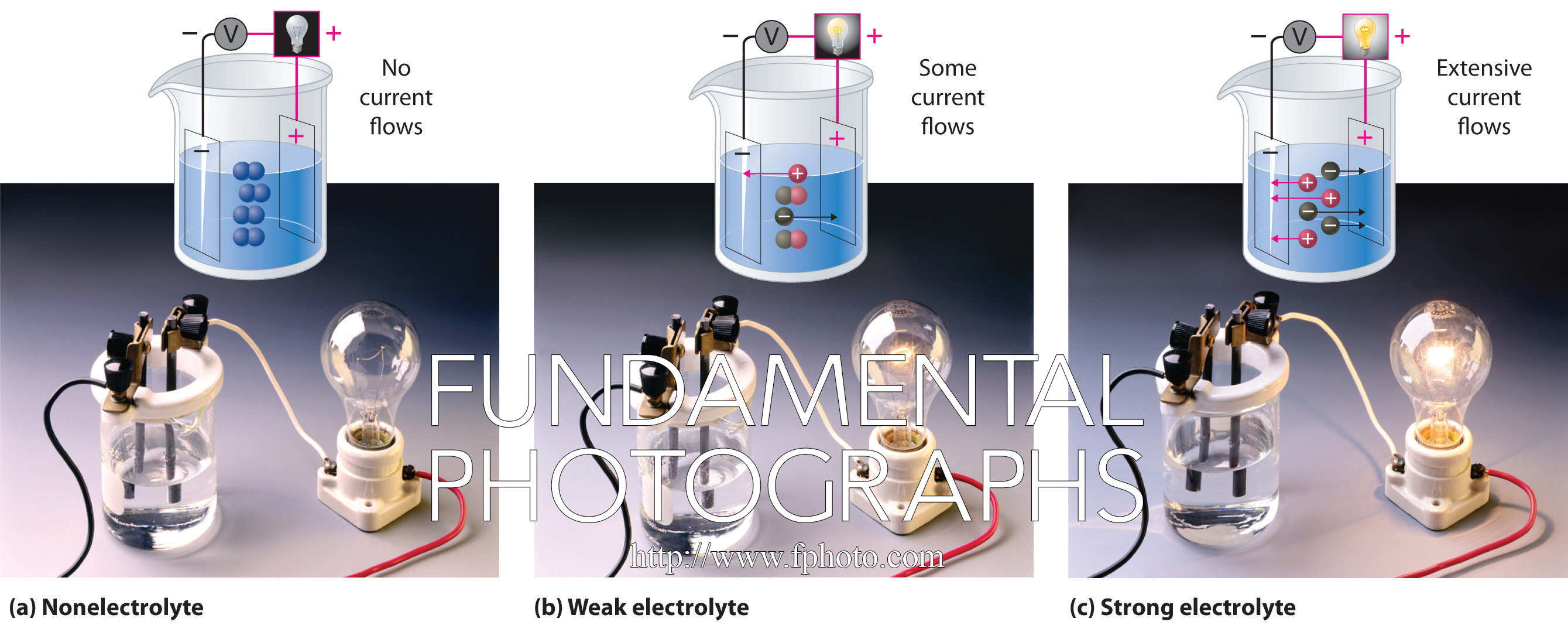 Indicators of chemical reactions
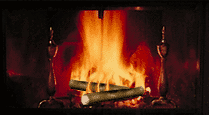 Emission of light or heat
Formation of a gas
Formation of a precipitate
Color change
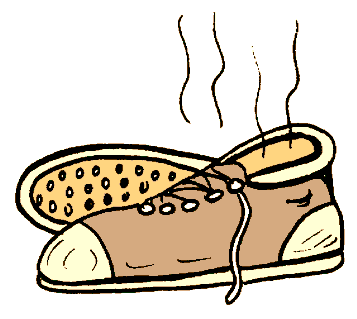 Emission of odor
All chemical reactions:
have two parts
Reactants - the substances you start with
Products- the substances you end up with
The reactants turn into the products.
Reactants ® Products
Types of Chemical Reactions
Synthesis    A +  B                       AB

Decomposition  AB                   A + B

Single Replacement  A + BC                 AC + B

Double Replacement  AB + CD                 AD + CB
SPS1. Students will investigate our current understanding of the atom.
Charge
Mass
Location
protons
+1
1 amu
nucleus
neutrons
Neutral
1 amu
nucleus
electrons
-1
0
Outside nucleus in electron cloud
Models of the atom through history
Dalton’s  Model - solid and indivisible
Thomson model – plum pudding

Rutherford gold foil experiment-the electrons orbit around the dense nucleus
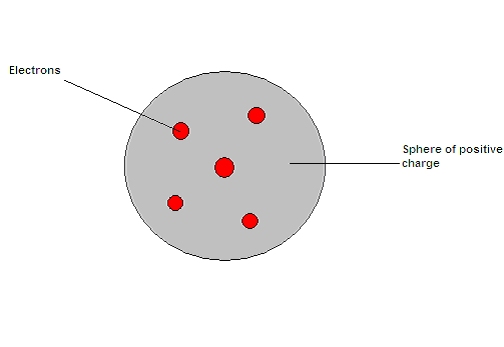 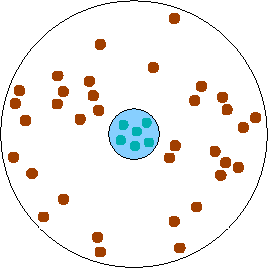 Bohr’s Energy Levels
In the Bohr model there were distinct energy levels where electrons could exist
1st energy level holds 2 electrons 
2nd energy level holds 8 electrons
3rd energy level holds 8 then 18 after 4th level gets 2 electrons.
What element is this?
Oxygen
Modern View of the Atom
The atom is mostly empty space

Two regions
Nucleus- protons and neutrons.
Electron cloud- region where you might find an electron.
Atomic Number
The number of  protons in an atom of a particular element is its atomic number

Each element has a different atomic number
Atomic Mass
Protons and neutrons are responsible for most of the atomic mass of an atom
The number of protons and neutrons in an atom are the mass number of that atom
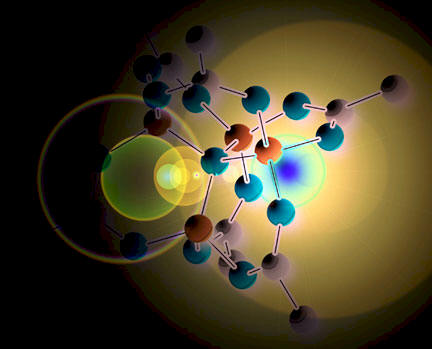 Isotopes
For any given element, all nuclei have the same number of protons, but the number of neutrons may vary. 
These atoms of the same element with different atomic masses are called isotopes.
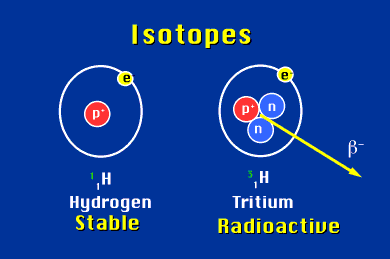 SPS4. Students will investigate the arrangement of the Periodic Table
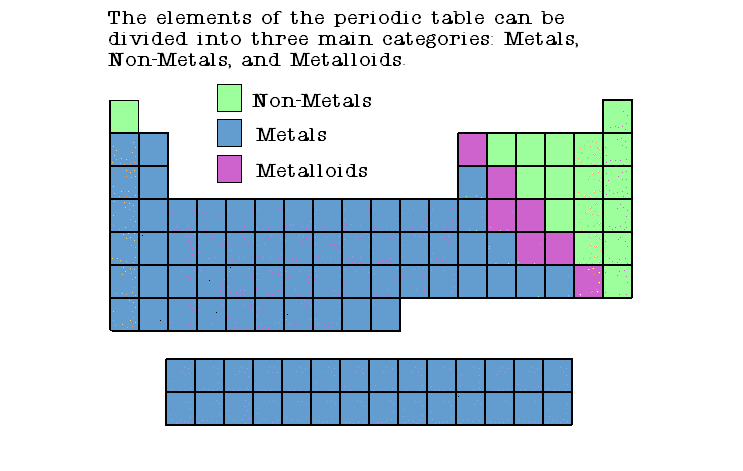 Remember to use the Periodic Table provided on the Test
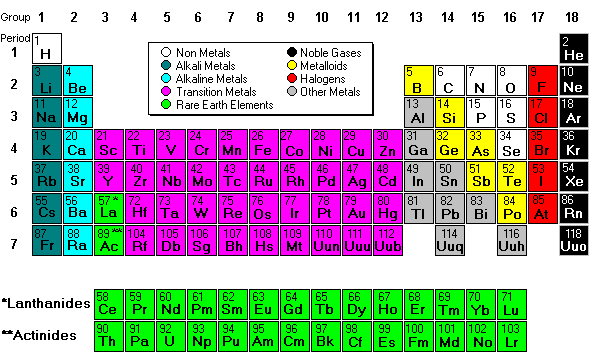 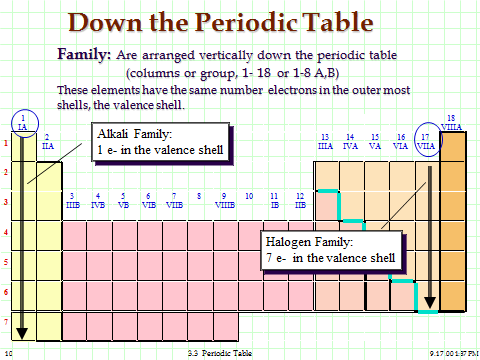 Periods are the rows
9____
F  
Fluorine
18.998

2,7
Atomic Number
Atomic Symbol
Element name
Atomic Mass
# of electrons per level
SPS6.  Students will investigate the properties of solutions.
A solution is a homogeneous mixture composed of a solute and a solvent. 
 A solute is the dissolved substance in a solution.  There is less of it.
    salt in salt water		
	sugar in soda
    carbon dioxide in soda
A solvent is the dissolving medium.  You have more of it.
    water in salt water	
	water in sodas
Dilute vs Concentrated
Saturation of Solutions
Conductivity of Solutions
Electrolytes - substances whose water solution conducts electricity
ionic compounds such as NaCl  
acids and bases such as HCl  (hydrochloric acid) and NaOH (sodium hydroxide)
Non electrolytes - substances whose aqueous solutions do not contain ions and do not conduct an electrical current.
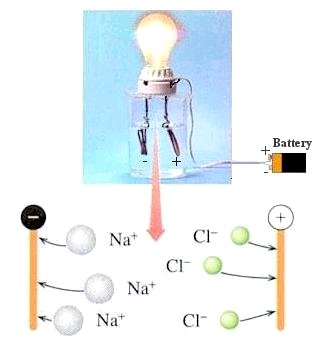 SPS3. Students will distinguish the characteristics and components of radioactivity.Radioactive DecayAlpha Particle – Helium nucleusBeta Particle – electronGamma Ray – high-energy photonHalf LifeAmount of time it takes for one half of a sample of radioactive atoms to decay
Radiation
Alpha

Beta

Gamma
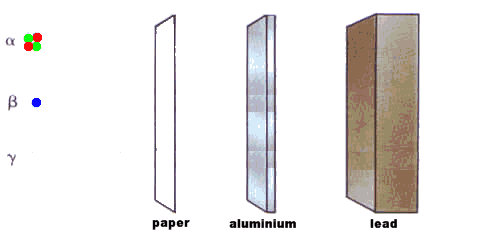 Explain the process of half-life as related to radioactive decay
The time it takes for half of a radioactive element to decay is its half-life.
Half Life Calculation

You have 400 mg of a radioisotope with a half-life of 5 minutes.  How much will be left after 30 minutes?
Physics Review
SPS7. Students will relate transformations and flow of energy within a systemStates of Energy
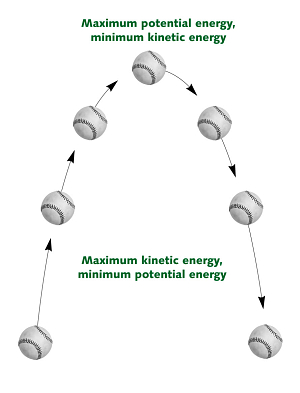 The most common energy conversion is the conversion between potential and kinetic energy.
All forms of energy can be in either of two states:
Potential - stored
Kinetic - motion
Energy
Law of Conservation of Energy – energy cannot be created or destroyed
Energy can be defined as the ability to do work.
Because of the direct connection between energy and work, energy is measured in the same unit as work: joules (J).
In addition to using energy to do work, objects gain energy because work is being done on them.
Forms of Energy
The five main forms of energy are:
Thermal
Chemical
Electromagnetic
Nuclear
Mechanical
Thermal & Chemical Energy
The molecular motion of the atoms is called thermal energy
Thermal energy can be produced by friction
Thermal energy causes changes in temperature and phase of any form of matter
Examples : solar & geothermal
Chemical energy is required to bond atoms together.
And when bonds are broken, energy is released.
Examples: biomass
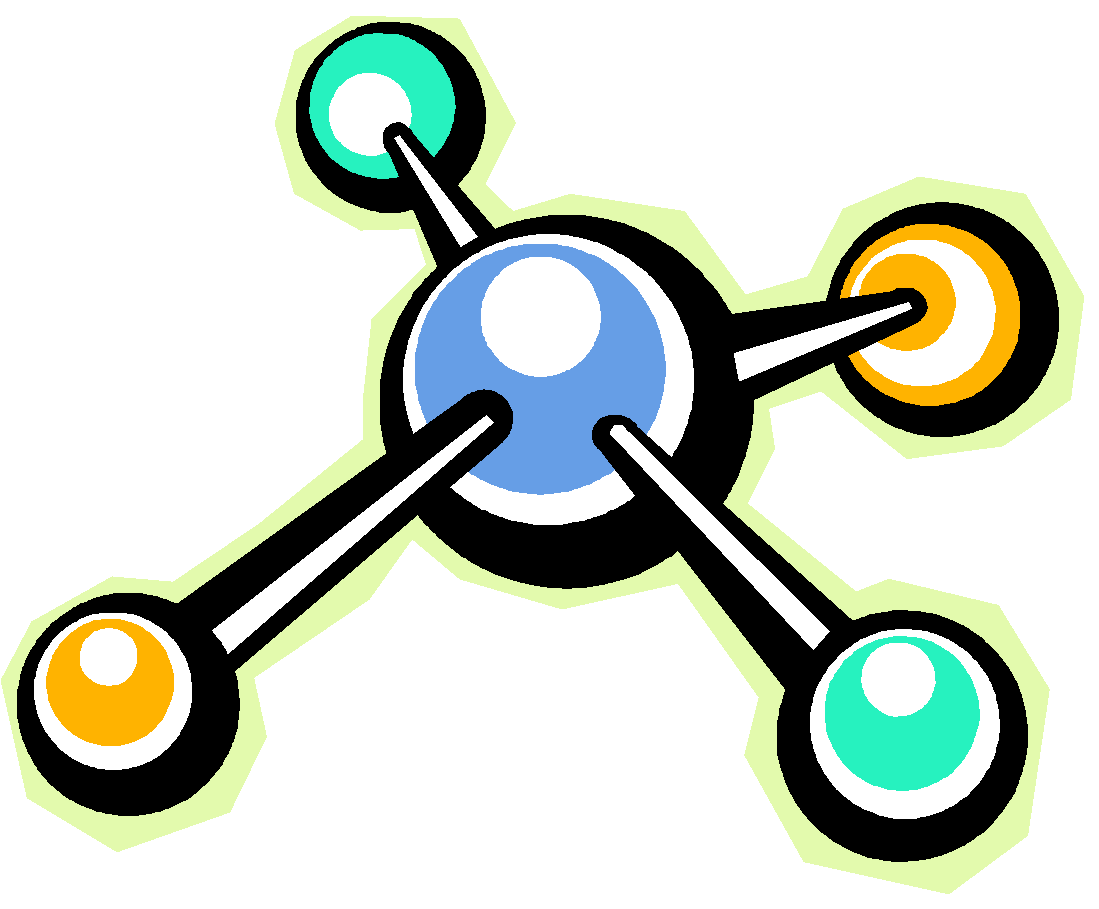 Heat Transfer
Convection movement of gas  or liquid particles spreads heat
Conduction
    heat is  transferred by particles touching
Radiation 
      heat is transferred in matter or space by means of    electromagnetic waves
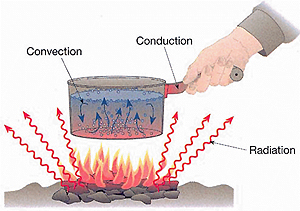 Electromagnetic Energy
Light is a form of electromagnetic energy
Each color of light (Roy G Biv) represents a different amount of electromagnetic energy
Electromagnetic Energy is also carried by X-rays, radio waves, and laser light
Examples: solar
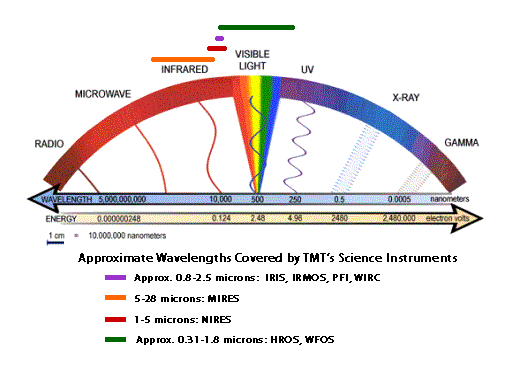 Nuclear Energy
Fission
the splitting of the atomic nucleus 
Examples: nuclear power plant
Fusion
light nuclei fuse or combine
Example:  Nuclear Power Plants
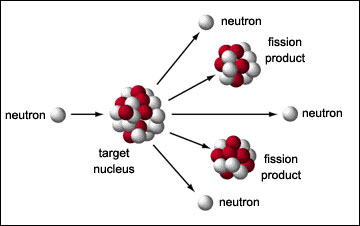 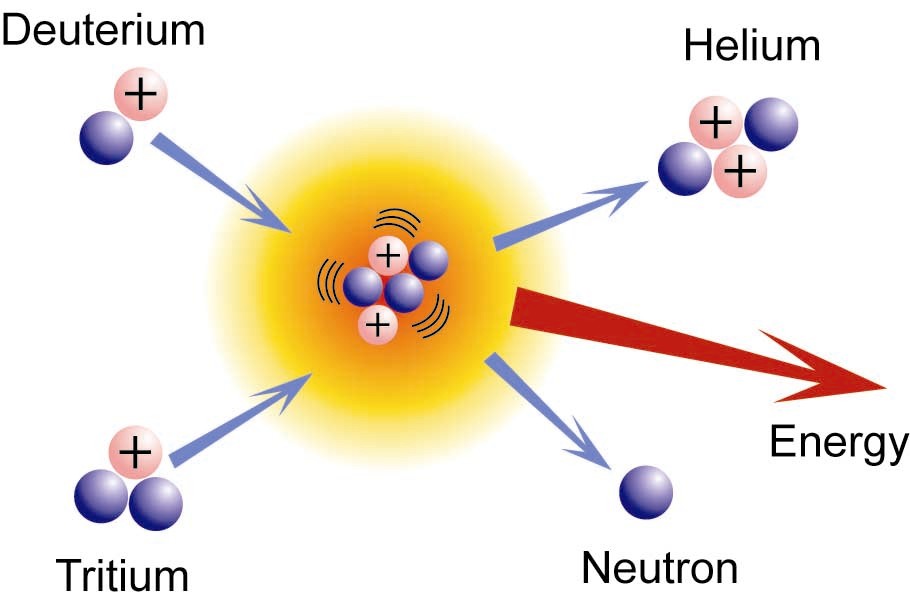 Mechanical Energy
When work is done to an object, it acquires energy. The energy it acquires is known as mechanical energy
Examples: wind, hydroelectric
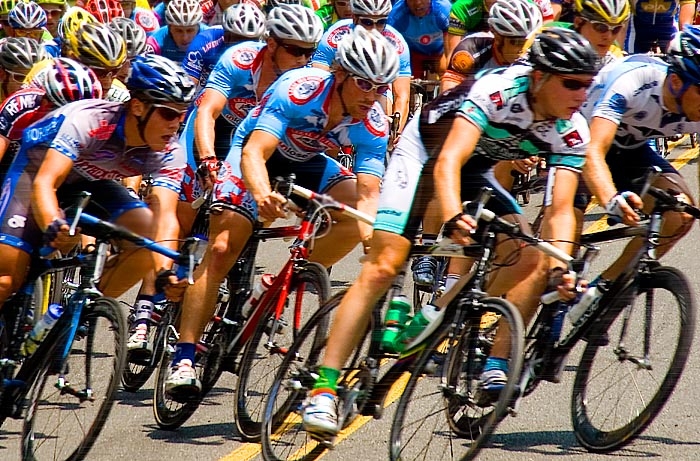 Energy conversions
All forms of energy can be converted into other forms.
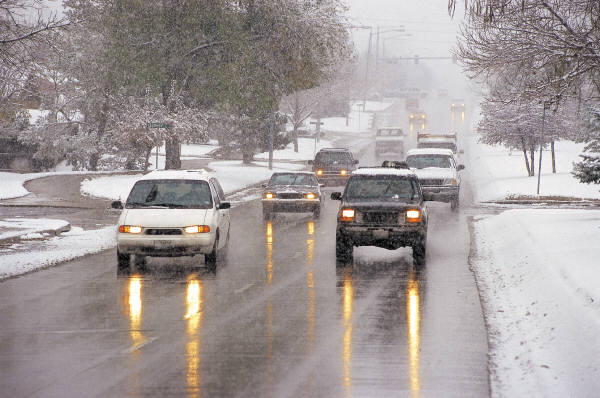 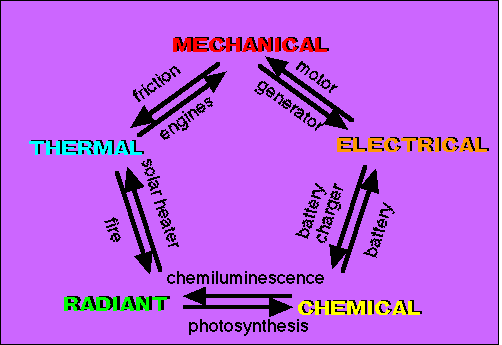 Chemical → Heat →Mechanical
S8. Students will determine relationships among force, mass, and motion.Simple machines
inclined plane - ramp, stairs 
wedge – two inclined planes screwdriver, knife, axe
screw – inclined plane wrapped around a cylinder
pulley – revolution around a fixed point; more pulleys  easier work 
lever – has a fulcrum  like a see-saw
wheel and axle – bicycle, car, doorknob
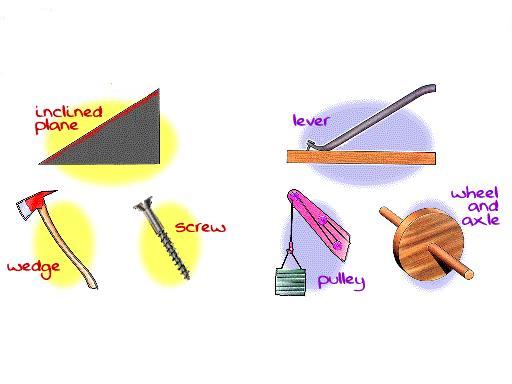 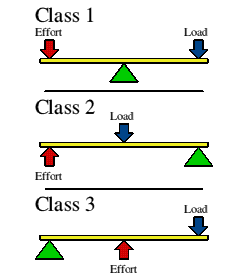 Mechanical Advantage
Mechanical Advantage-the number of times a machine multiplies an effort force 


 Actual Mechanical Advantage:
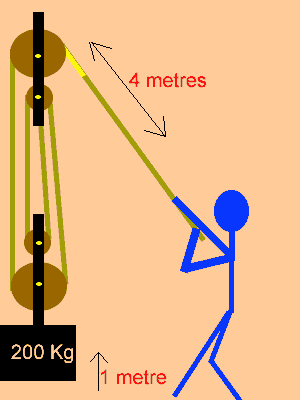 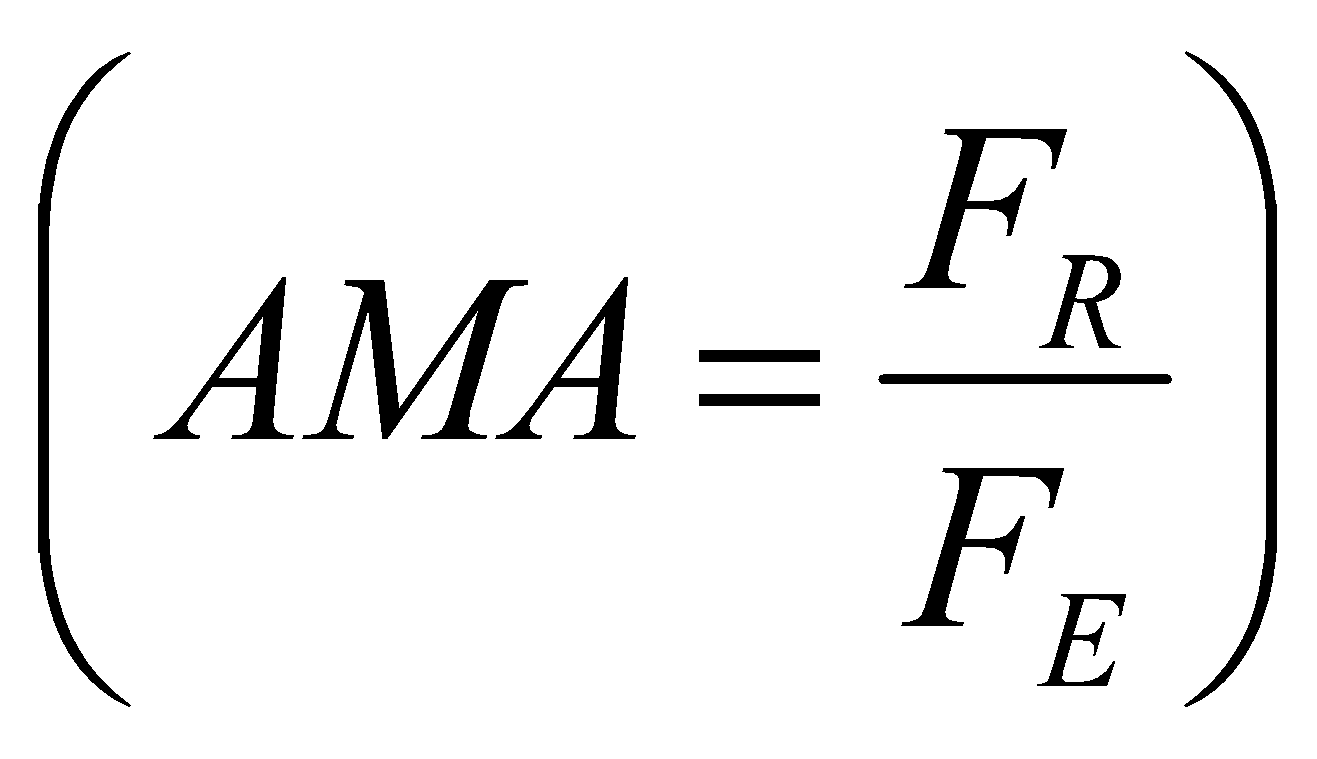 Ideal Mechanical Advantage
Ideal means no friction – not possible in reality!
IMA=   Effort Length
          Resistance Length
FR is Force due to resistance and 
FE is Force due to effort
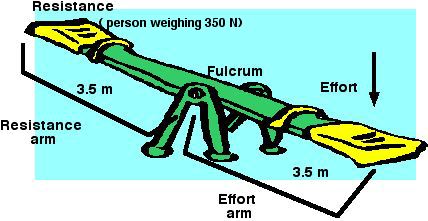 Force
A push or pull

Measured in Newtons

An object at rest and an object moving at a constant velocity is being acted upon by a net force of zero
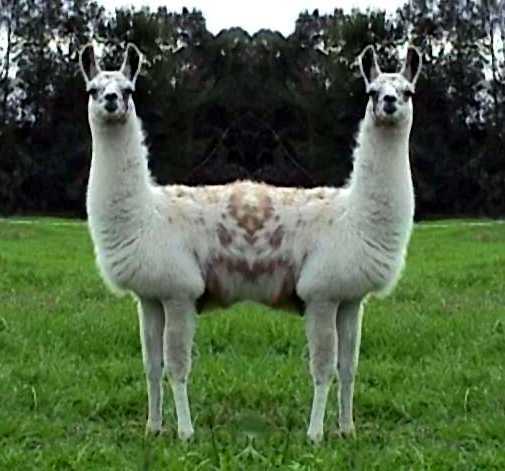 Force
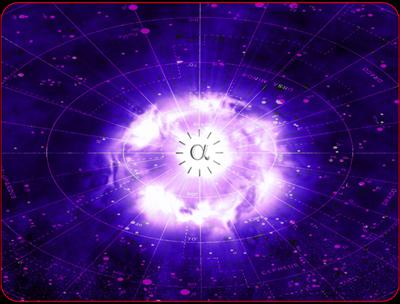 4 fundamental forces
Gravitational  attraction between two objects, depends on masses and distance between them
Electromagnetic  - force exerted on a charged particle in an electromagnetic field
Strong nuclear force – holds the nucleus together by the exchange of mesons
Weak nuclear force – allows for radioactive decay, particularly beta
Mass vs. Weight
Mass—the amount of matter in an object

Weight—the force on a body due to the gravitational attraction of another body

Weight changes based on location. 
Mass NEVER changes.
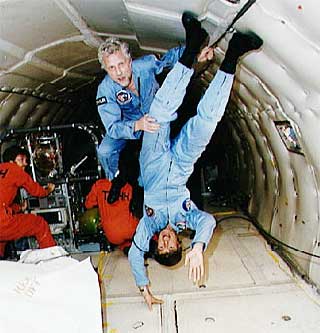 Newton’s 1st Law of Motion
An object in motion will stay in motion and an object at rest will stay at rest unless acted upon by an unbalanced force
Law of Inertia—why we wear seat belts.
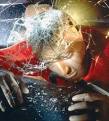 Newton’s 2nd  & 3rd Laws of Motion
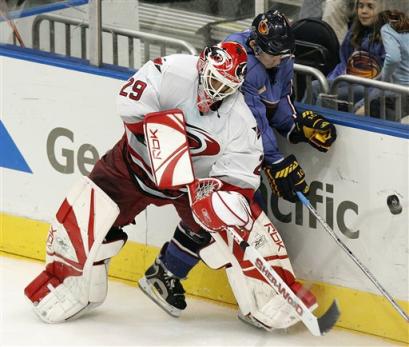 F = ma




For every action there is an
 equal and opposite reaction
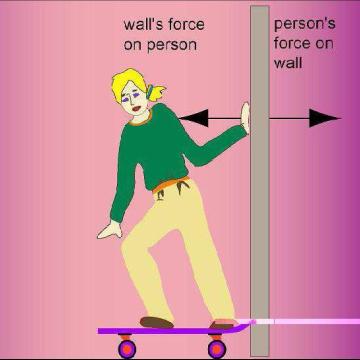 Acceleration due to Gravity
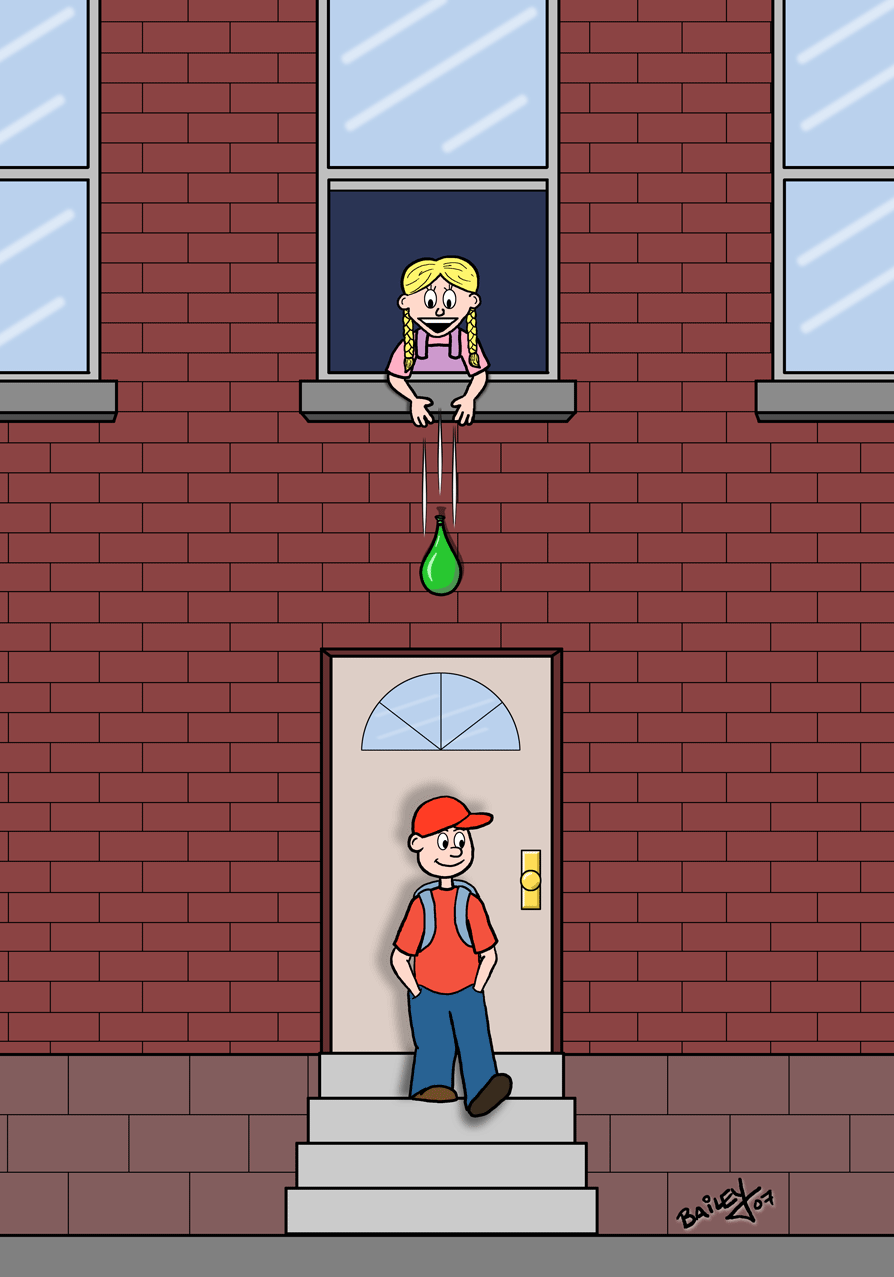 On Earth, all objects fall with a constant acceleration of about 10 m/s2 in the absence of air resistance.

In other words, a falling object’s velocity increases by 10 m/s each second it falls!
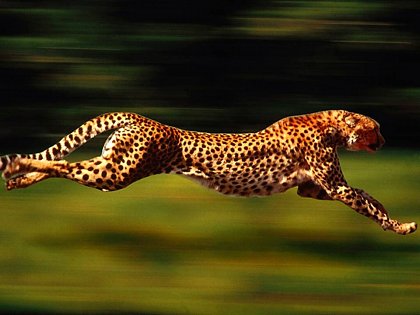 Displacement, Velocity & Acceleration
Displacement vs. distance  - displacement has a direction
Velocity vs. speed – velocity has a direction
Velocity =   displacement  	
   		       		 time
Acceleration - rate at which velocity changes
Acceleration =   final velocity – initial velocity  
					          time
Is acceleration directional?
Work
Work = Force x Distance
Measured in Newton-meters or Joules

No movement means NO
work being done.
The pitcher does positive work on the ball by transferring energy into it. The pitcher does negative work on it.
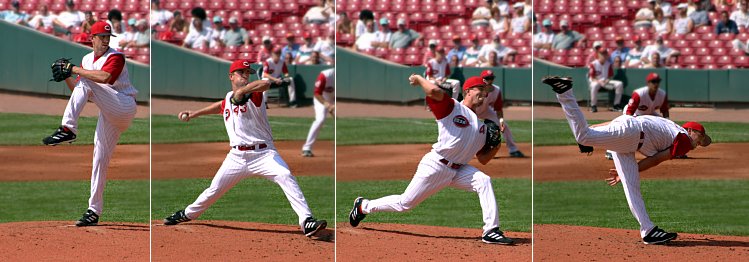 SPS9. Students will investigate the properties waves.Waves
A disturbance that transmits energy through a medium or  space
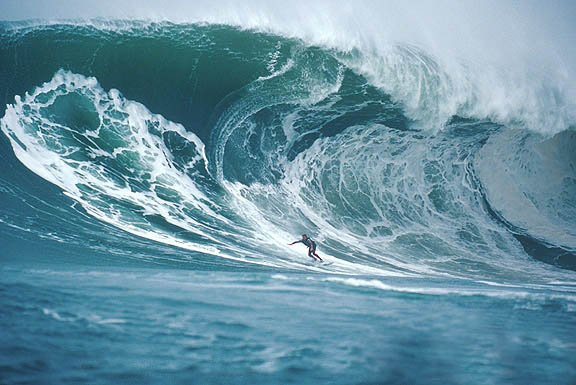 Wave Properties
Wavelength - the distance between peak to peak , shorter wavelengths = higher frequency
Amplitude- the maximum displacement
Amplitude is related to intensity, higher the amplitude the higher the intensity (energy).  For sound it means greater volume.
Velocity = frequency x wavelength
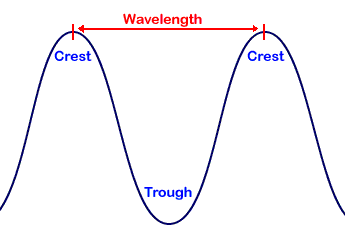 Amplitude
Frequency
The number of events (waves, vibrations, oscillations) that pass a point in a given amount of time, usually a second
High frequency	          (short wavelength)

Low frequency			  
                                                                
(long wave-length)
Frequency is related to pitch, the higher the frequency the higher the pitch
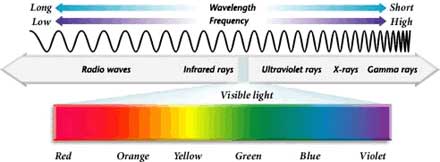 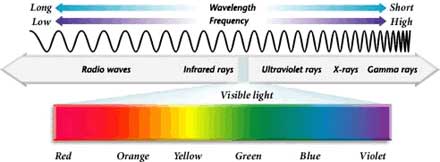 Types of waves
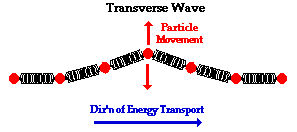 Transverse - particles of the medium move perpendicular  to the direction of the wave
    example –wave on string
Longitudinal - particles move parallel to the direction of the wave   example - sound
Surface - particles move in
    circular motion - longitudinal and transverse   examples-Seismic and water waves
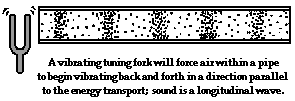 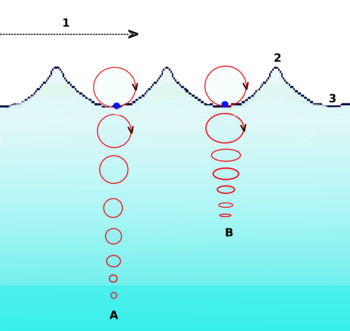 Electromagnetic Spectrum
EM waves do not require a medium
Energy increases with frequency and amplitude
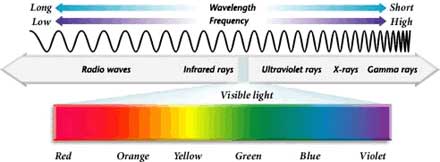 Behaviors of Waves
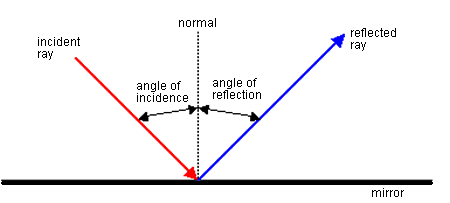 Reflection—wave bounces off barrier

Refraction—wave changes direction as it moves from one medium to another

Diffraction—the bending of a wave around a barrier
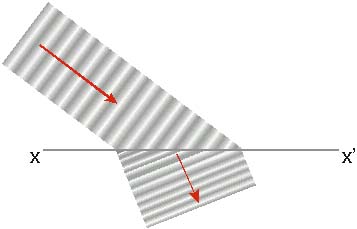 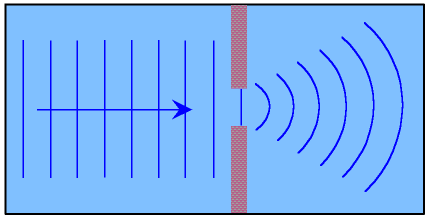 When light goes from air to water, it’s speed slows down and refraction occurs.
Interference
Constructive occurs when two waves disturb the medium in the same way. The disturbance is larger than the disturbance of either wave separately
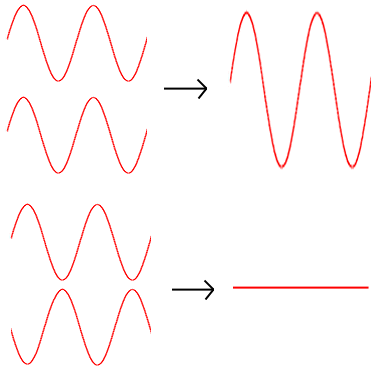 Destructive is canceling interference  that occurs when two waves disturb the medium in opposite ways.  The disturbance is smaller than  the disturbance of either wave  separately
Mechanical Waves
Require a medium
Sound is an example of a mechanical wave
Sound travels best in denser materials and higher temperatures
Earthquakes
Ocean waves
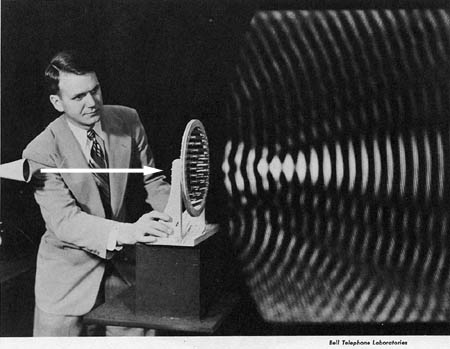 Doppler Effect
As a sound source moves toward a listener, the pitch seems to increase
As the sound source moves away from the listener, the pitch seems to decrease
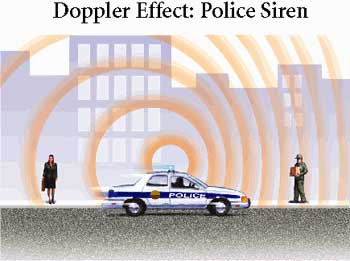 Sound travels faster in solids, then liquids, then warm air and then cold air.
EM waves and mirrors
CONCAVE
CONVEX
Mirrors that are indented
Objects appear larger than actual size
Mirrors that bulge out
Object appears smaller than actual size
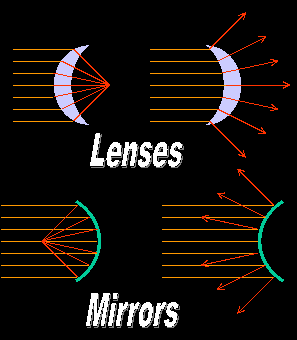 EM waves and lenses
CONVEX
CONCAVE
Refracts the light that passes through it
Light rays converge
Image can be smaller or larger depending on distance of object from lense
Image can be upright or upside down depending on distance of object from lense
Refracts the light that passes through it
Light rays diverge
Image is virtual, upright and smaller
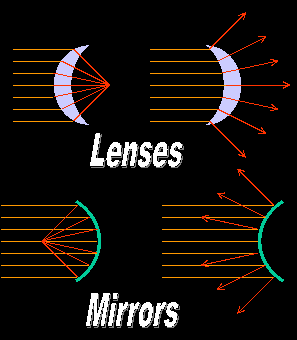 SPS10. Students will investigate the properties of electricity and magnetism.Electromagnet
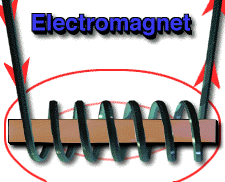 To increase the strength of an electromagnet
Increase the number of coils
Increase the number of batteries
Magnetic field
Magnetic field is strongest where the lines are closest together
If you break the magnet, north and south poles will reform on each piece
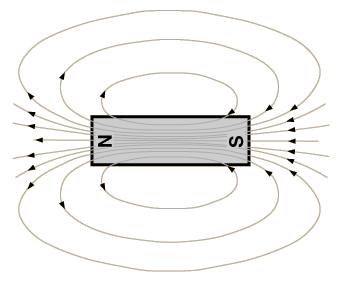 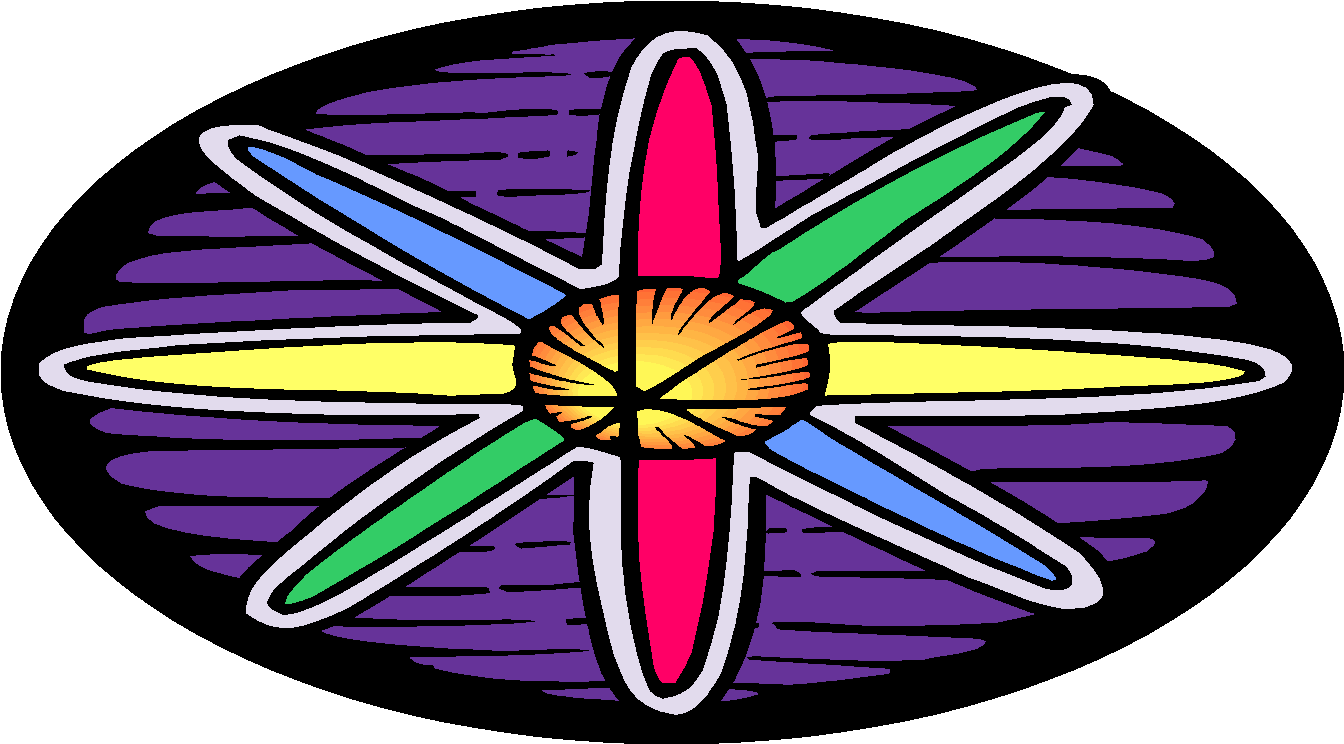 Electricity
The movement of electrons in response to a field --- Electricity!
The electromagnetic force is one of the 4 forces of nature and is described by Coulomb’s Law
Electrical charges
Charged particles exert forces on each other
Like repels, opposites attract
The greater the distance between the charges the smaller the force
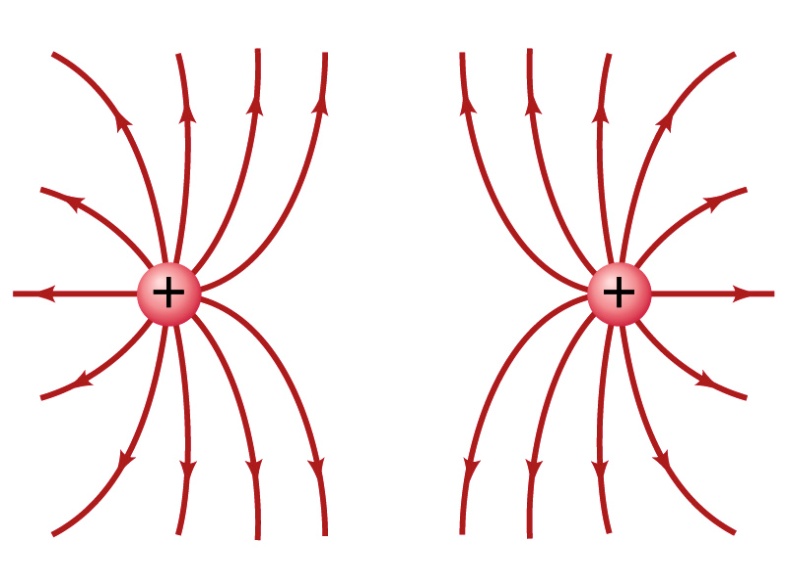 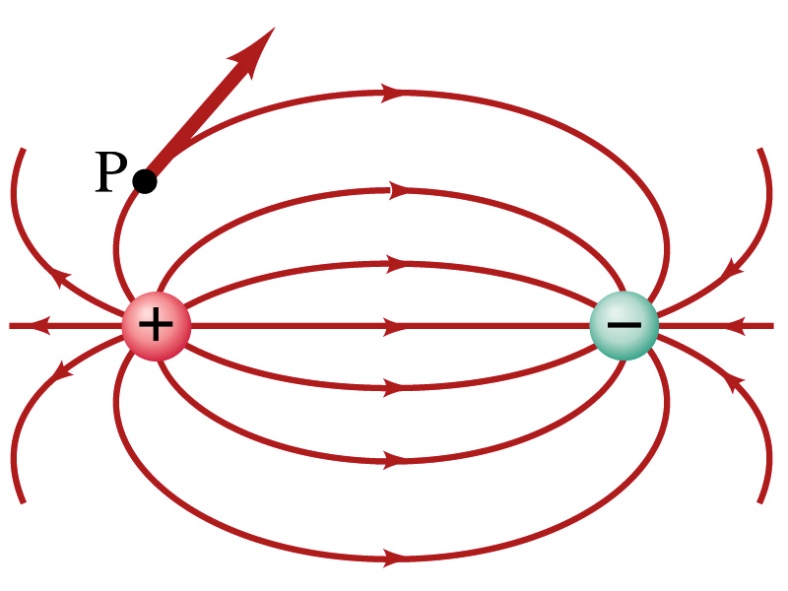 Static electricity
Static electricity  is the charge that stays on an object – does not move
It can be positive or negative
It can be generated by rubbing two objects together (friction) and removing “loose” electrons.
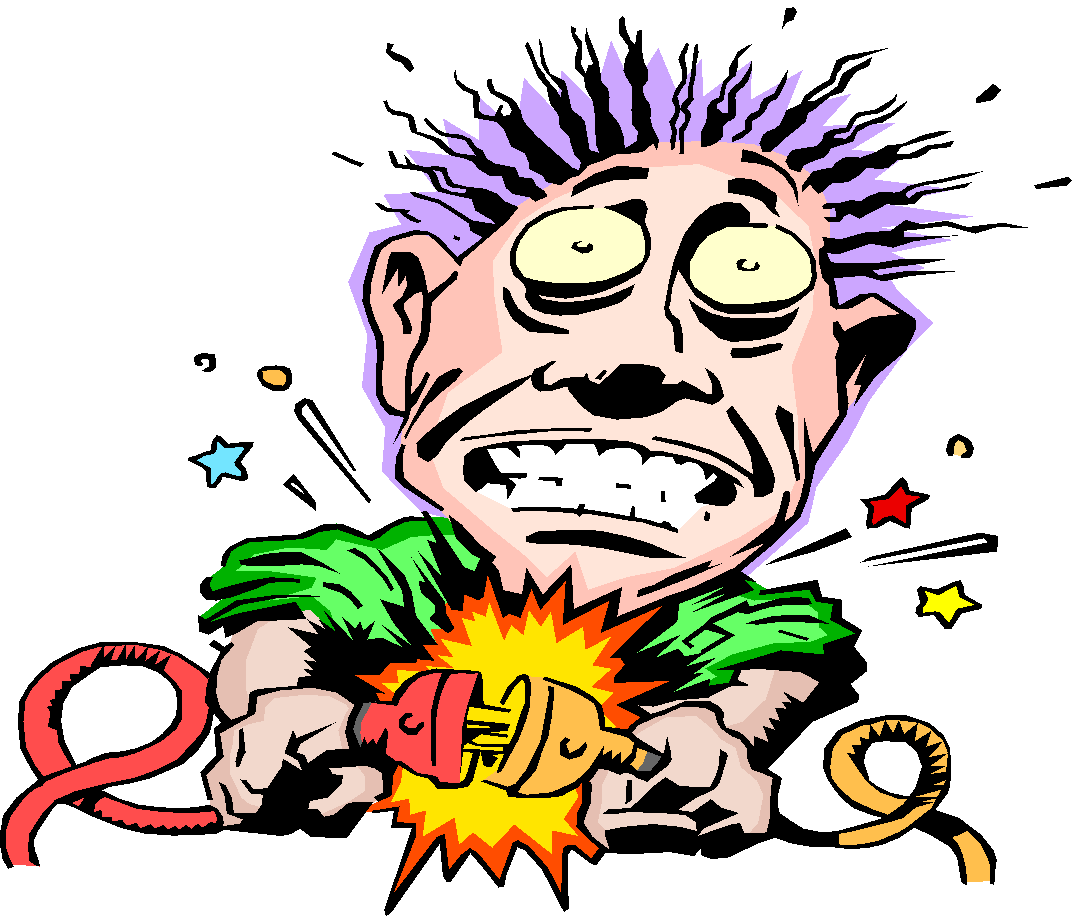 Electrical charge generation
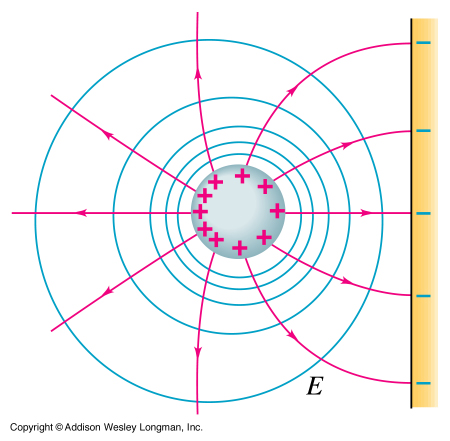 Induction - charge can be generated by bringing a charged object close to another one




Conduction – charge can be generated by touching a charged object to another object
Electric Circuits
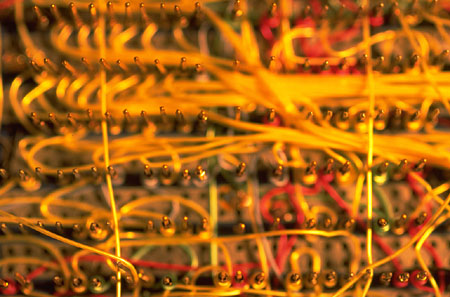 Electricity is like water flowing through pipes
Charge flows when there is a difference in potential

Current (I) – flow rate (amperes) 
Resistance (R) – drag (ohms)
Voltage (V) – force or pressure (volts)
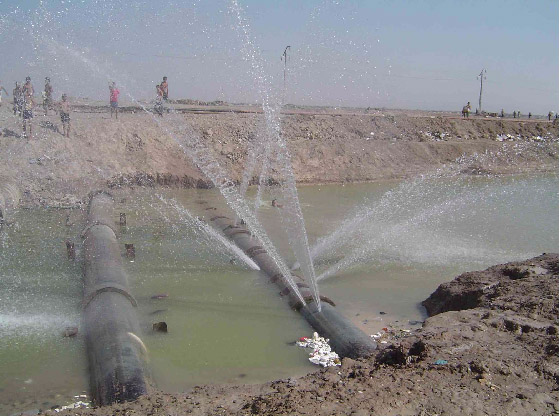 Ohm’s Law
V=IR  Voltage = Current X Resistance
SI units
V = volt = 1 joule/1 coulomb
I = ampere = 1 coulomb/ second
R = ohm = 1 volt/amp
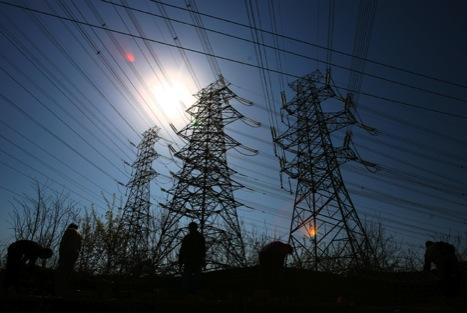 Series circuit
Series Circuit: the components are lined up along one path.  If the circuit is broken, all components turn off.
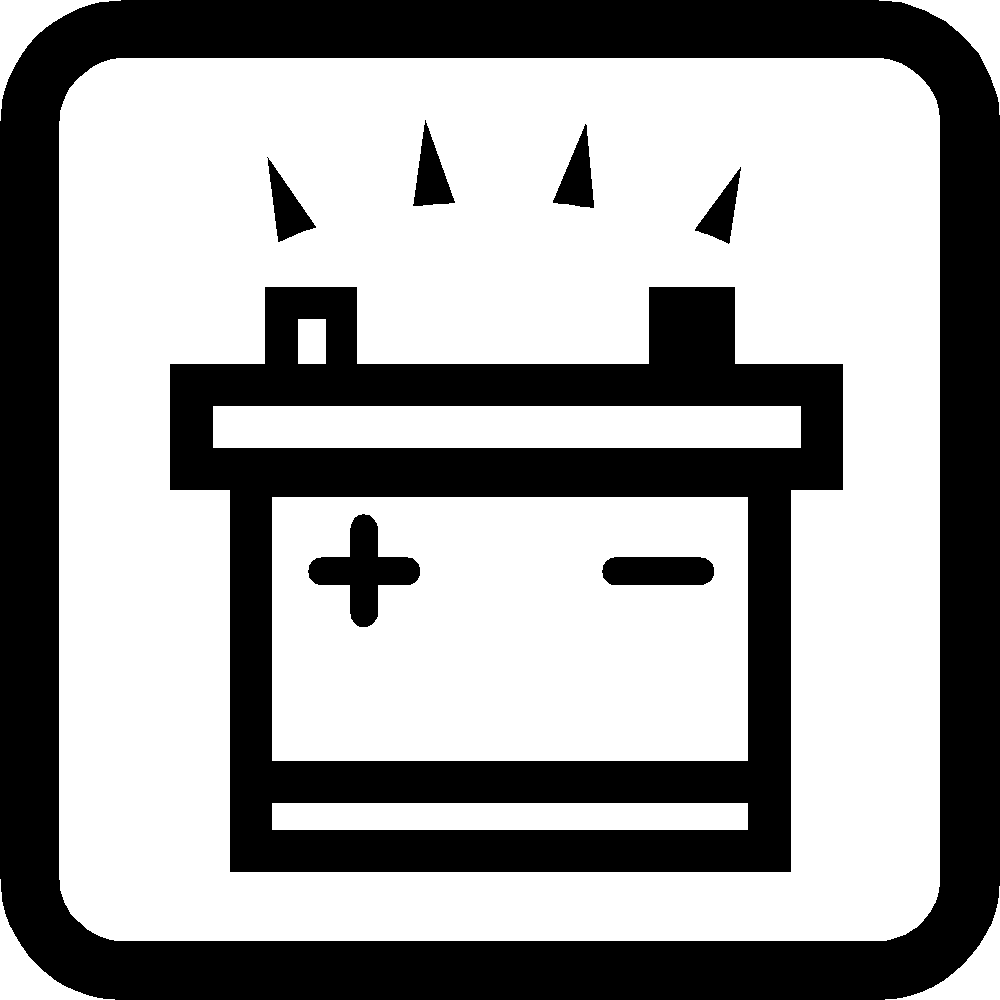 R = R1 + R2 + R3 + R4
Parallel Circuits
Parallel Circuit – there are several branching paths to the components.  If the circuit is broken at any one branch, only the components on that branch will turn off.
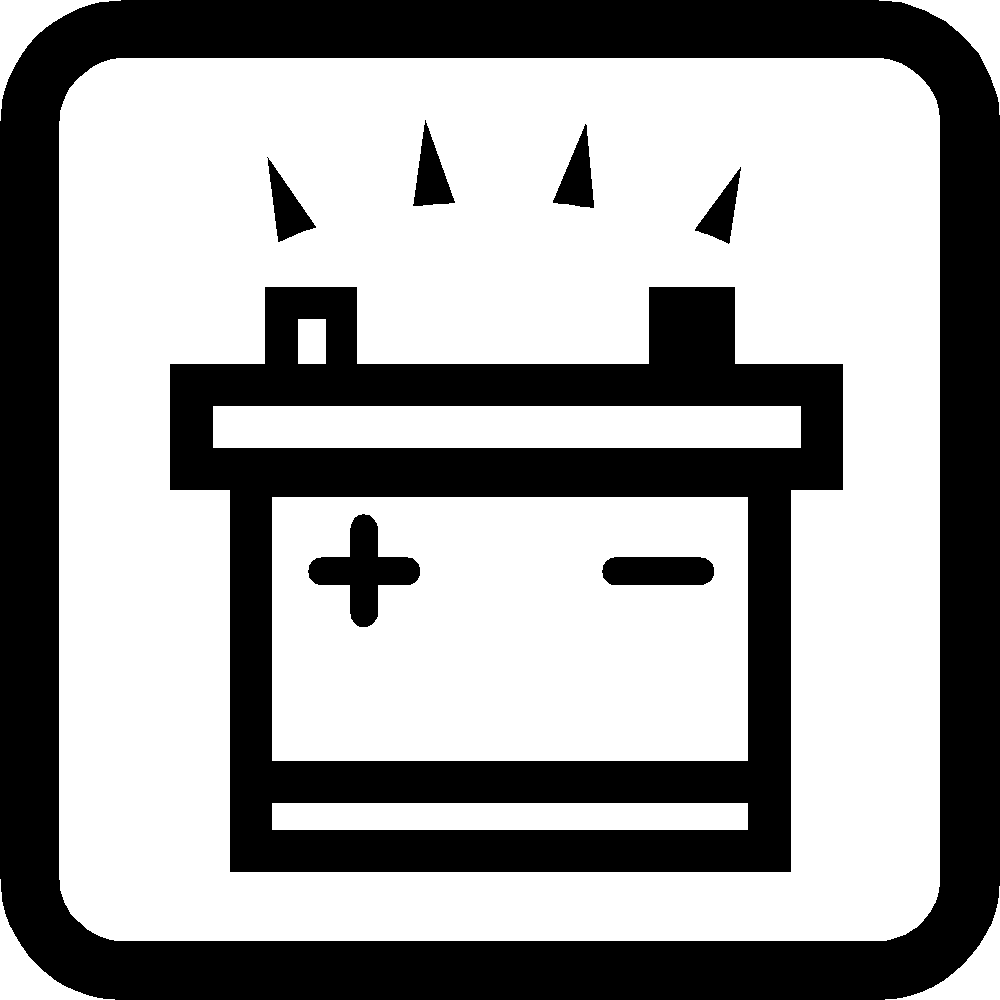 1/R = 1/R1 + 1/R2 + 1/R3
Relate magnetism and electricity
Electromagnet - Magnets can be created by wrapping a wire around an iron core and passing current through it
Electromagnetic induction - Create an electric current by moving a magnet through a coil of wire ( generator)
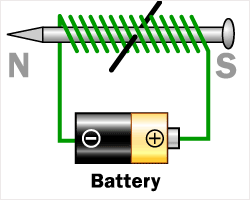 What ‘s the difference between a Motor  and a Generator?
Generator – converts mechanical energy to electrical energy  example – water turns a turbine, spins a magnet inside a coil to generate electricity
Motor - converts electrical energy into mechanical energy example – electricity from your car battery turns a motor which drives your wiper blades back and forth
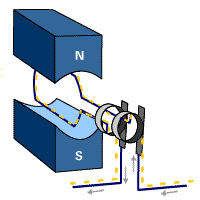 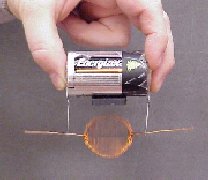 Electromagnets and uses
Radios
Electric motors
Generators
Transformers
Loud speakers
Simple Radio Transmitter
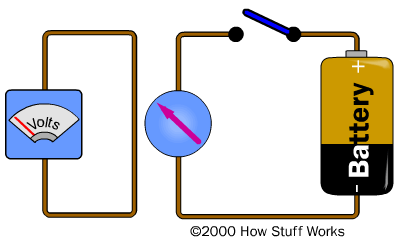